Организация интегрированного обучения детей с задержкой психического развития в условиях общеобразовательного класса массовой школы
ЗПР
Заде́ржка психи́ческого разви́тия 
это
нарушение нормального темпа психического развития, когда отдельные психические функции (память, внимание, мышление, эмоционально-волевая сфера)
 отстают в своём развитии от принятых 
психологических норм 
для данного возраста
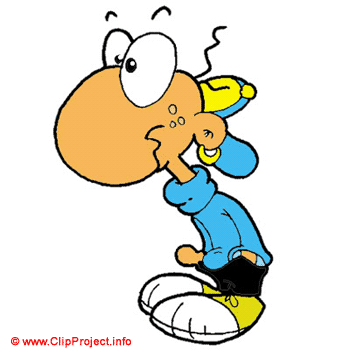 Количество детей с нарушениями в развитии по статистическим данным составляет от 6 до 11 %
Причины
медико-биологические         
социально-психологические
Основные черты детей с ЗПР:
повышенная истощаемость 
низкая работоспособность
незрелость эмоций, воли, поведения 
ограниченный запас общих сведений и представлений 
бедный словарный запас
восприятие характеризуется замедленностью 
трудности словесно-логических операций 
страдают все виды памяти 
необходим более длительный период 
    для приема и переработки информации
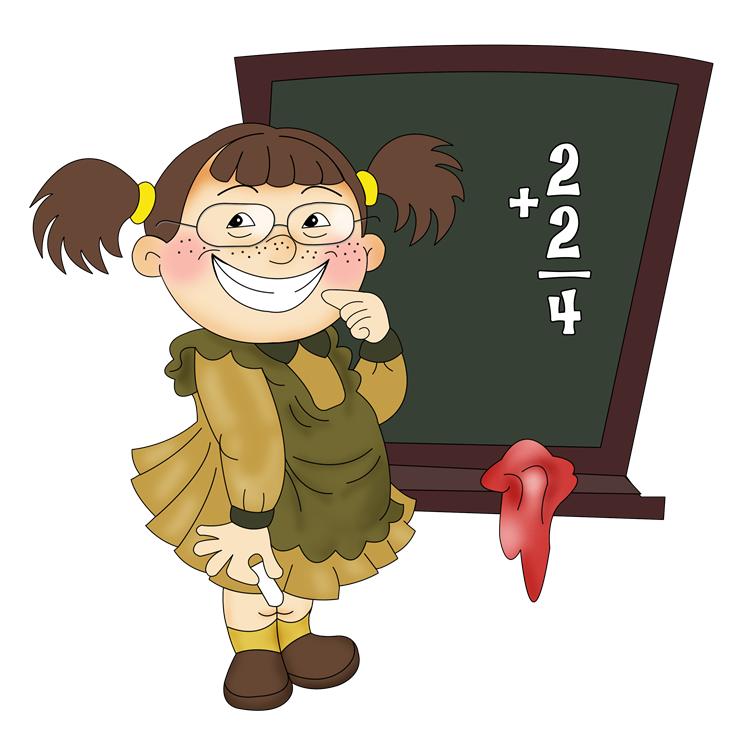 Деятельность учителя, работающего в условиях       интегрированного обучения детей с ЗПР
Диагностика уровня развития ребенка
Составление индивидуального образовательного маршрута 
Отслеживание динамики развития ребенка
Взаимодействие со специалистами и родителями
Охрана и укрепление соматического и психоневрологического здоровья ребенка
Реализация коррекционной направленности
     учебно-воспитательного процесса
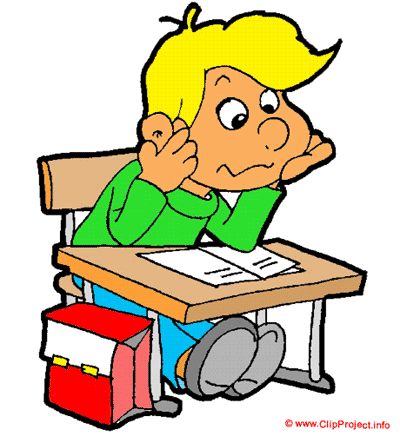 Коррекционно-развивающая цель
-   развитие зрительного восприятия и узнавания; 
-   развитие зрительной памяти и внимания; 
-   развитие слухового внимания и памяти;
развитие навыков соотносительного анализа
умения работать по словесной и письменной инструкции, алгоритму 
умения планировать деятельность
развитие наглядно-образного мышления
развитие речи, овладение техникой речи 
расширение представлений об окружающем мире и обогащение словаря 
коррекция индивидуальных пробелов в знаниях
Принципы обучения детей с ЗПР
усиление практической направленности изучаемого материала
опора на жизненный опыт
ориентация на внутренние связи в содержании изучаемого материала как в рамках одного предмета, так и между предметами
необходимость и достаточность в определении объема изученного материала
введение в содержание учебных программ коррекционных разделов
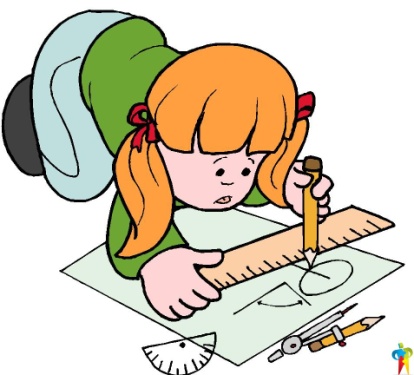 Диагностика обучаемости
Что нового узнали на уроке?
Ответить на вопросы по новому содержанию
Выполнить задание по образцу
Новая ситуация с творческим заданием
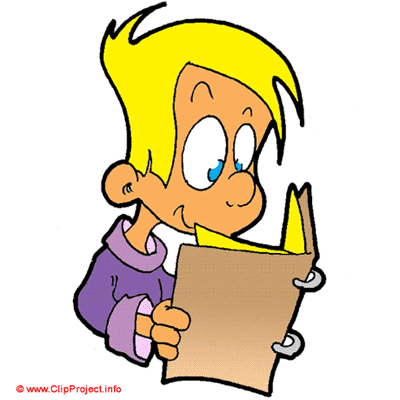 Ассоциация